Deutsche Bank
Complaint Analysis
Period : April 2024 to March 2025
Complaints Summary
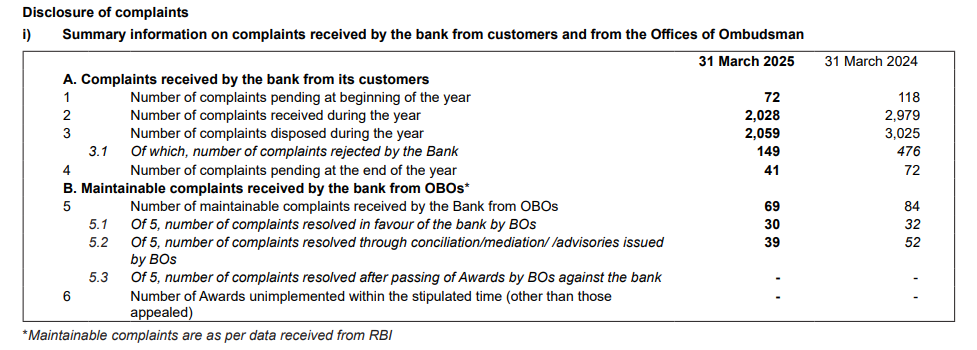 Deutsche Bank
Private & Commercial Clients
1
Complaints Summary
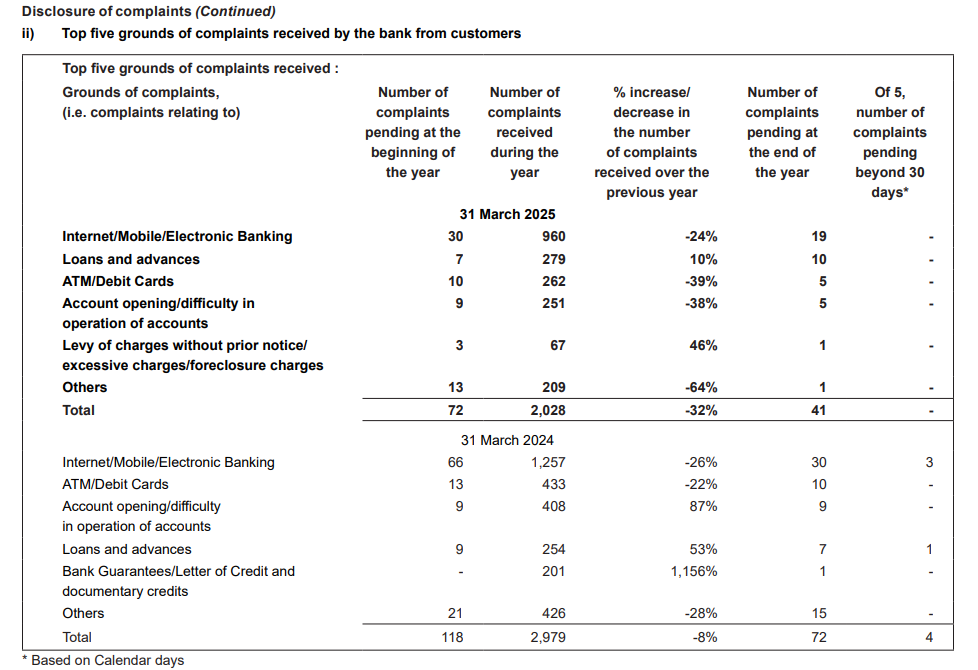 Deutsche Bank
Private & Commercial Clients
1